Social Emotional Learning and the Brain: Why Emotional Learning is Essential for Academic Success
Meg Benningfield, MD
Assistant Professor of Psychiatry and Pediatrics
Vanderbilt University School of Medicine
1
Key points for today’s discussion
The way the brain is wired makes it impossible to completely dissociate “cognitive” from “emotional”.
Emotion regulation skills develop with brain maturity and can be promoted through direct instruction, behavior modeling, and providing a safe, predictable environment.
During adolescence the “emotional brain” has greater influence over the “cognitive brain” than in childhood or adulthood.
Specific educational strategies to address emotional learning can promote greater academic achievement.
2
What is emotion?
3
Emotion = biologically driven, automatic, coordinated response to stimulusSUBJECTIVE: feeling; cognitive representationOBJECTIVE: physiological change; behavior
4
What is the function of emotion?
5
Emotions serve the purpose of interpreting sensations and direction actions to maintain homeostasis.
6
Emotionslimit sensory inputattribute saliencedirect behavior
7
The brain is divided into regions with specialized functions.
8
anatomical lobes
of the brain
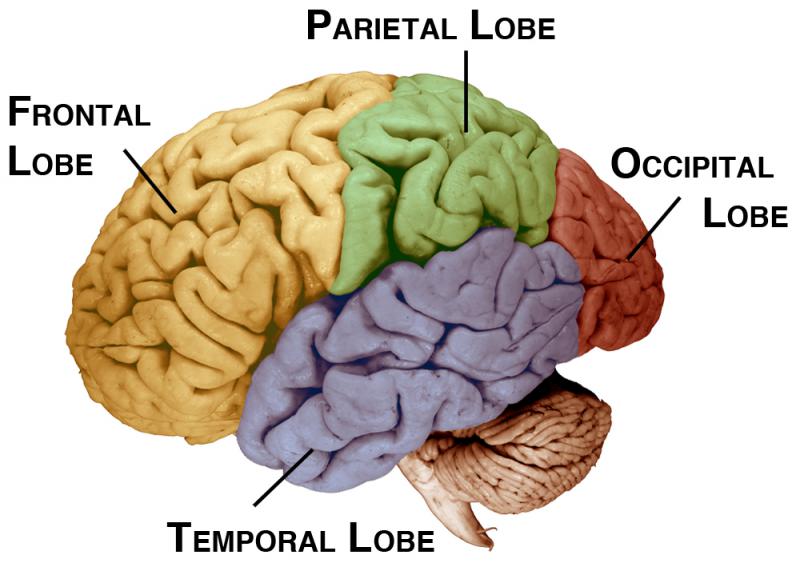 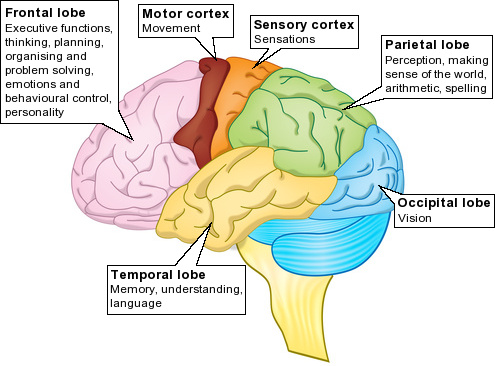 Emotional control regions are deep in the center of the brain
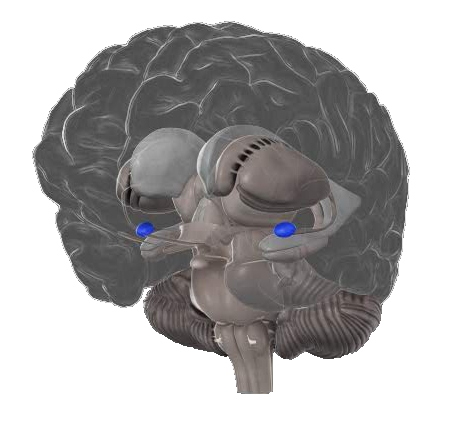 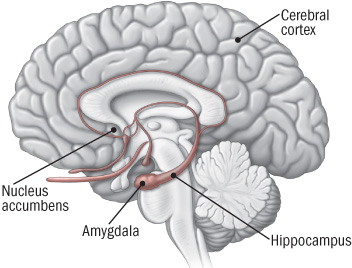 Your brain weighs only about 3 pounds.

It houses about 1 billion neurons.

Each neuron communicates with up to 10,00 other neurons—
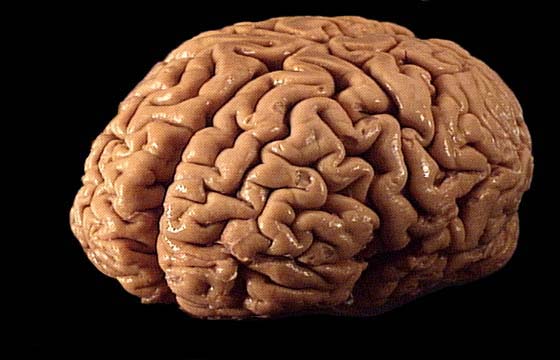 resulting in up to 1000 trillion connections!
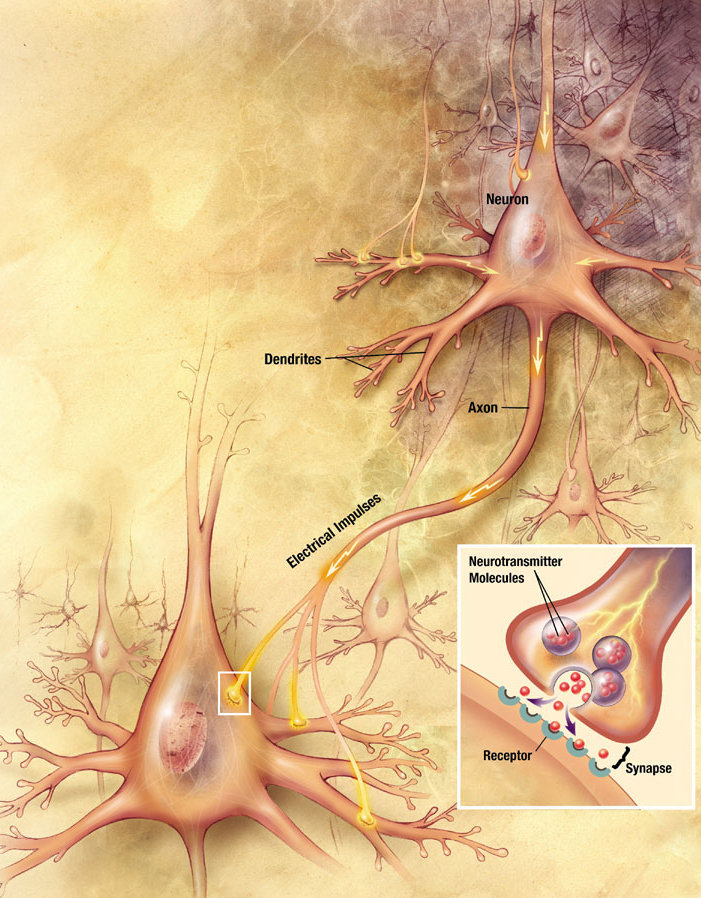 13
https://sitn.hms.harvard.edu/sitnflash_wp/2011/01/issue86/
Dopamine is the brain’s “salience” signal
Tells the organism what is important in the environment
Promotes goal-directed behavior
Promotes general activation
Is essential for learning associations – REWARD LEARNING
Koob and Volkow 2010 Neuropsychopharm 35: 217-238
[Speaker Notes: 3) (adaptive capabilities and vigor or a response)]
What motivates you?
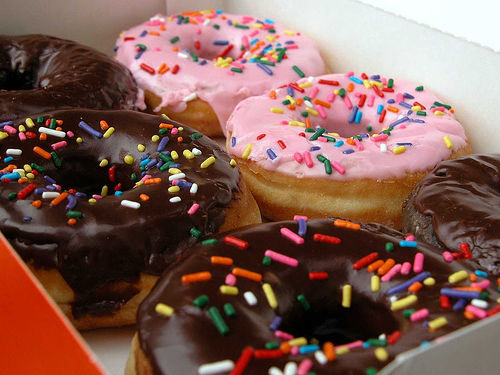 VTA dopamine signals deviations from predicted rewards
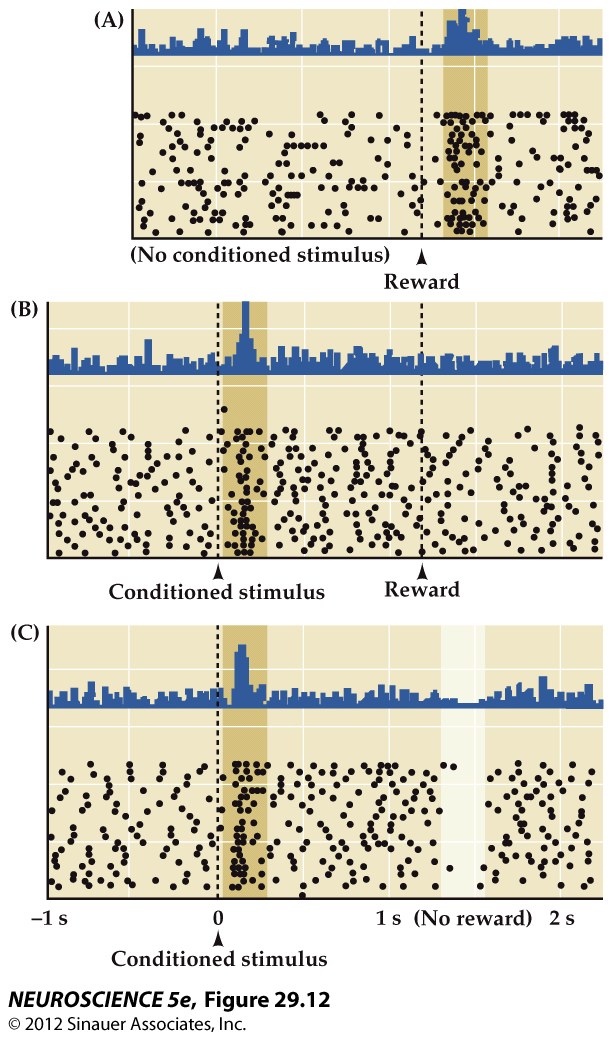 Intracellular recordings
Each line is a single neuron
Each dot is an action potential 
Histogram at top (in blue) summarizes the data points
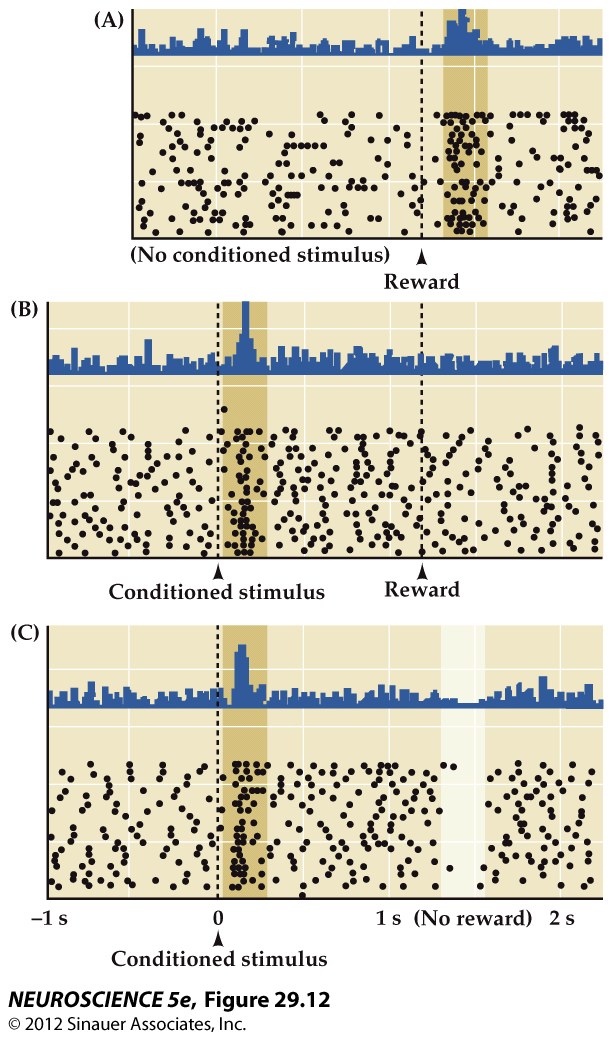 Our habits influences how we experience reward
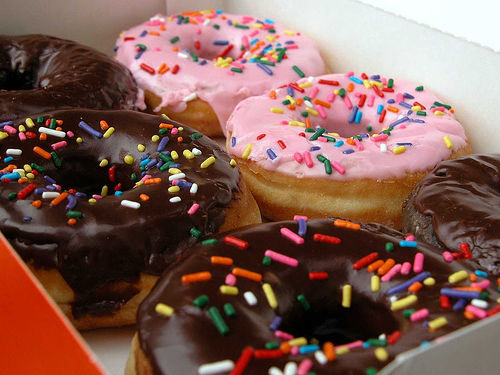 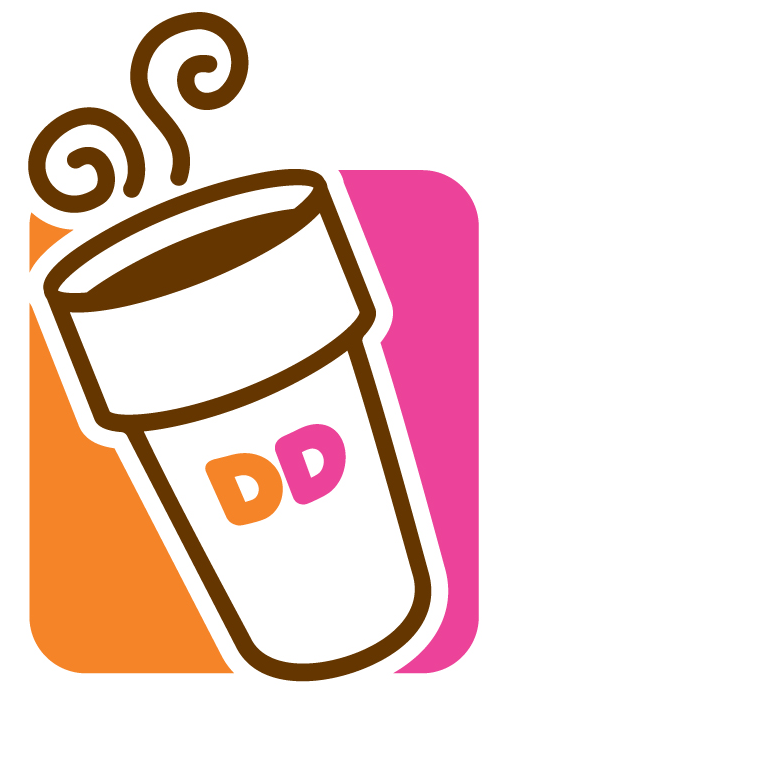 What emotions do students associate with school?
“Cognitive” regions cannot function effectively without intact function in brain emotion centers.
21
Patients with injuries in brain emotional centers cannot apply social knowledge
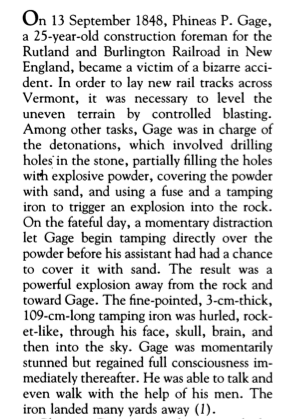 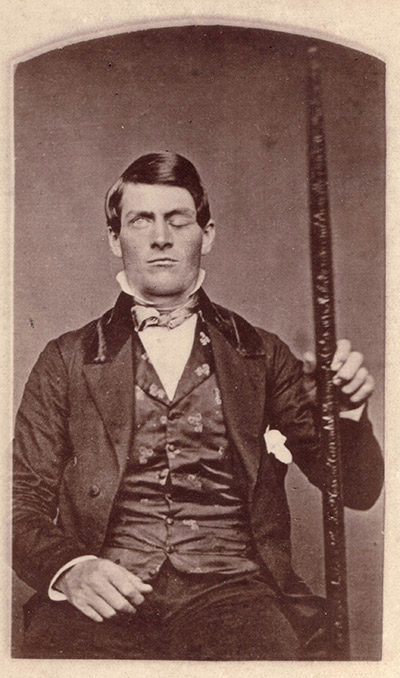 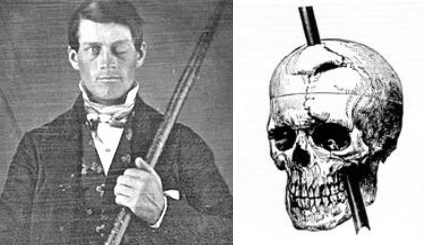 23
We are primed to focus on the negative to avoid threat.Students overwhelmed by emotion cannot engage rational centers.
Some good news…
Emotion regulation develops naturally with maturation of the brain’s frontal lobe

Emotion regulation is a skill that can be learned
direct instruction
modeling
providing a safe, predictable environment
25
After about age 6, the brain matures 
primarily by pruning synapses.
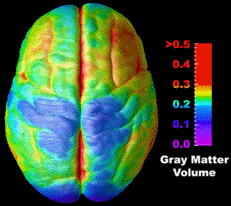 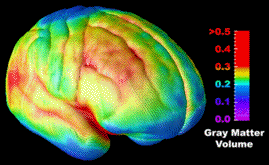 If you don’t use it, you may lose it!
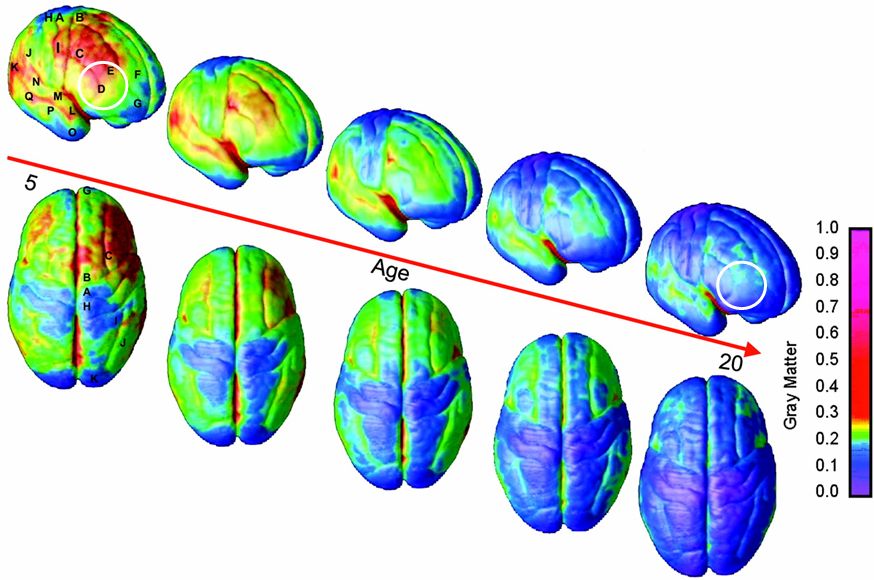 Gogtay, Giedd, et al. Proc. Natl. Acad. Sci., 2004
Even when we posses great skills, context influences how we use them; successful regulation
28
When The Lights Go Out 
The World Eats Junk
https://eatery.massivehealth.com/
[Speaker Notes: Iphone app collects data from 7.68 million responses in 50 countries over 5 months]
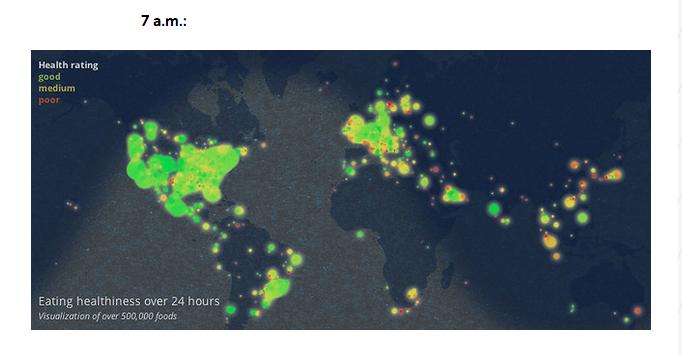 7 am
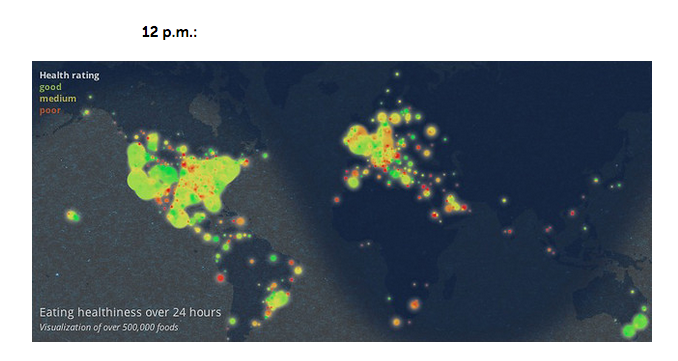 12 pm
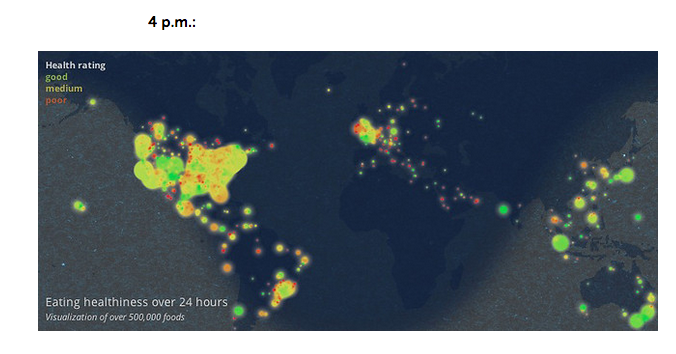 4 pm
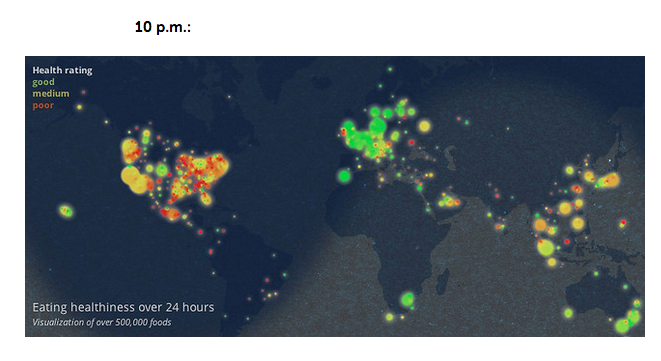 10 pm
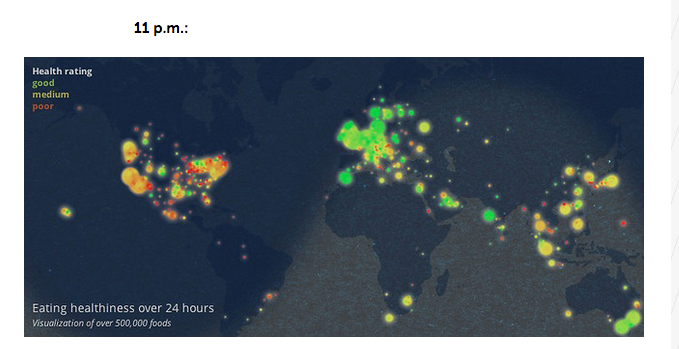 11 pm
As adults with solid emotion regulation skills, we must attend to our own needs and model good decisions
Our habits can
protect us from 
poor decisions
Adolescence is a time of increased vulnerability
37
Inhibitory control and reward drive are imbalanced during adolescence
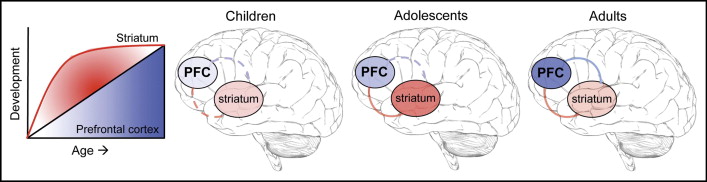 Casey& Jones 2010 JAACAP 49: 1189-1201
Casey& Jones 2010 JAACAP 49: 1189-1201
Up to 20% of students will experience symptoms of  depression, anxiety, or impulsivity that disrupt learning.
39
Discussion of Classroom Strategies
40
Discussion of Classroom Strategies
Humans focus on the negative
Development occurs through synaptic pruning
Adolescence are driven by emotions
Peers hold greater influence in adolescence
41
Key points for today’s discussion
The way the brain is wired makes it impossible to completely dissociate “cognitive” from “emotional”.
Emotion regulation skills develop with brain maturity and can be promoted through direct instruction, behavior modeling, and providing a safe, predictable environment.
During adolescence the “emotional brain” has greater influence over the “cognitive brain” than in childhood or adulthood.
Specific educational strategies to address emotional learning can promote greater academic achievement.
42
Thank you!
meg.benningfield@vanderbilt.edu
43